Нуклеиновые кислоты
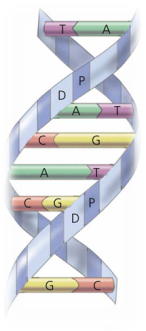 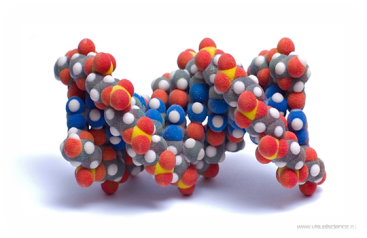 Нуклеиновые кислоты - природные высокомолекулярные органические соединения, обеспечивающие хранение и передачу наследственной информации в живых организмах.
Открыты в 1869 году швейцарским биохимиком Фридрихом Мишером
Впервые обнаружены в ядре («нуклеус» - ядро)
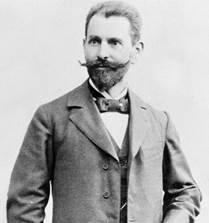 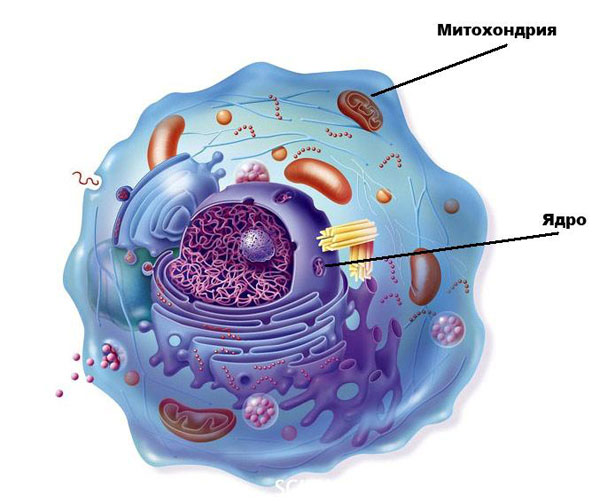 Нуклеиновые кислоты
Виды РНК
Информационная РНК (и-РНК): перенос информации из ядра в цитоплазму клетки к месту синтеза белка.

Транспортная РНК (т-РНК): перенос аминокислот к месту синтеза белка.

Рибосомная РНК (р-РНК): входят в состав рибосом, определяет их структуру.
Сравнительная характеристика ДНК и РНК
ДНК – дезоксирибонуклеиновая кислотаРНК- рибонуклеиновая кислота
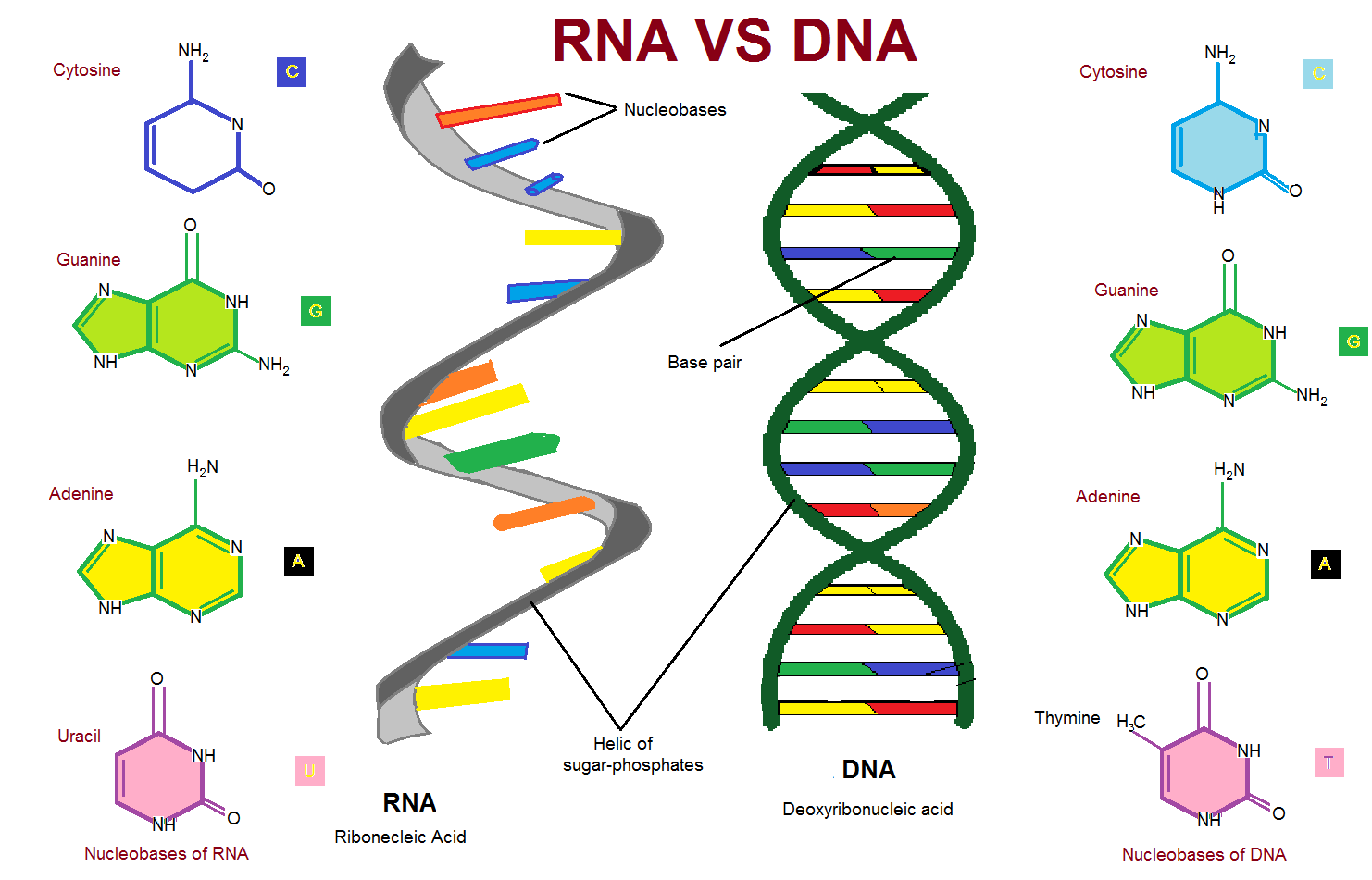 Принцип комплементарности
– это правило строгого соответствия: аденина (А) – тимину (Т) или урацилу (У), гуанина (Г) – цитозину (Ц).
А=Т 
Г= Ц
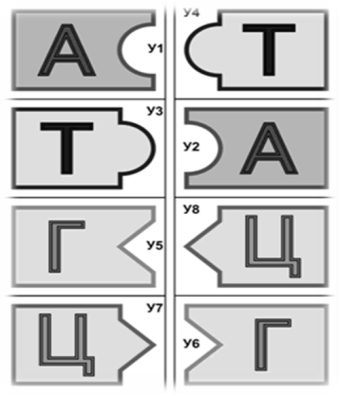 Правило Чаргаффа
Комплементарные структуры подходят друг к другу как «ключ с замком»
Задание 1. Фрагмент одной из цепей ДНК имеет следующий состав: ГГГЦААТТЦА.
В соответствии с принципом комплементарности достройте фрагмент второй цепи ДНК.
Задание 2. Какие изменения произойдут с данным участком ДНК при подготовке клетки к делению?
Задание 3. Закончи предложения:
Нуклеиновые кислоты содержатся………………….., различают два типа НК…….............
НК –это полимер, так как…………………………………………
Каждый нуклеотид состоит из……………………………………
В состав нуклеотида ДНК входя азотистые основания…..,……,…..,…..
Принцип  взаимного соответствия парных нуклеотидов или их способность соединяться попарно………………..
Домашнее задание: § 9.
Задание. Достройте к данному участку ДНК участок иРНК.    
– Г – А – Ц – Т – А – Ц – А – А – Г –
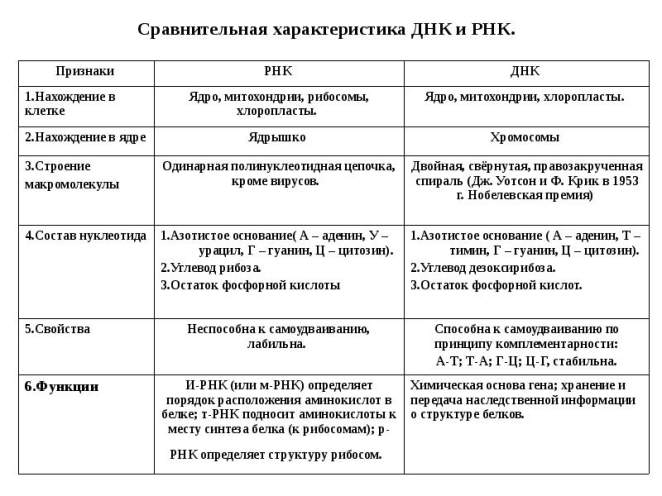